Super App Launch: Opening Session
November 2019
Super App Launch Objectives and Agenda
Objectives:
Review progress and challenges in improving our persistently struggling schools,
Explain new opportunities to support CIR/UIR schools, and
Describe updates to the School System Planning Framework and Super App process.
Agenda:
Reviewing Louisiana’s Academic Plan
Accountability Results Briefing
The 2020-2021 Super App 
Super App Overview
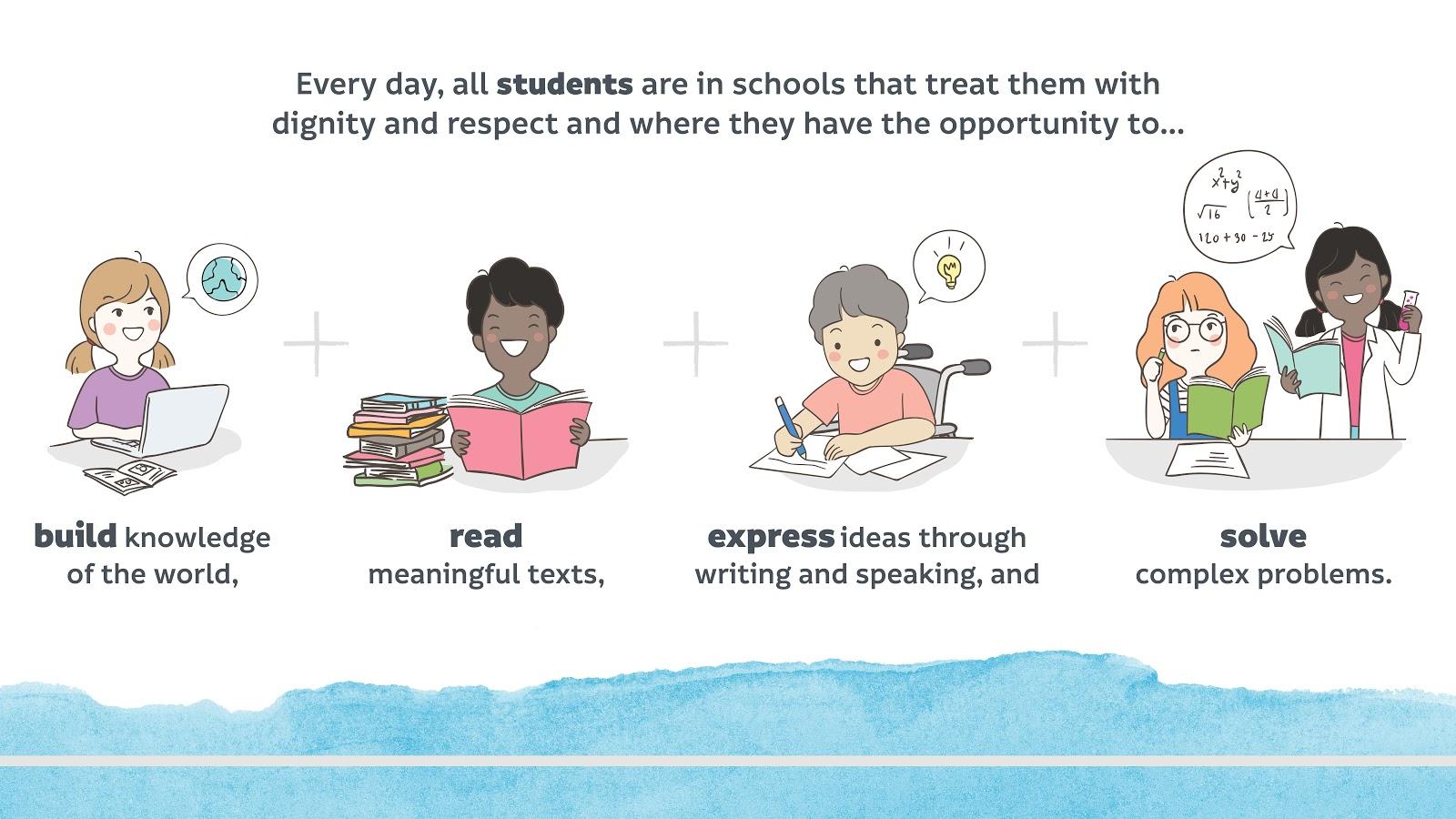 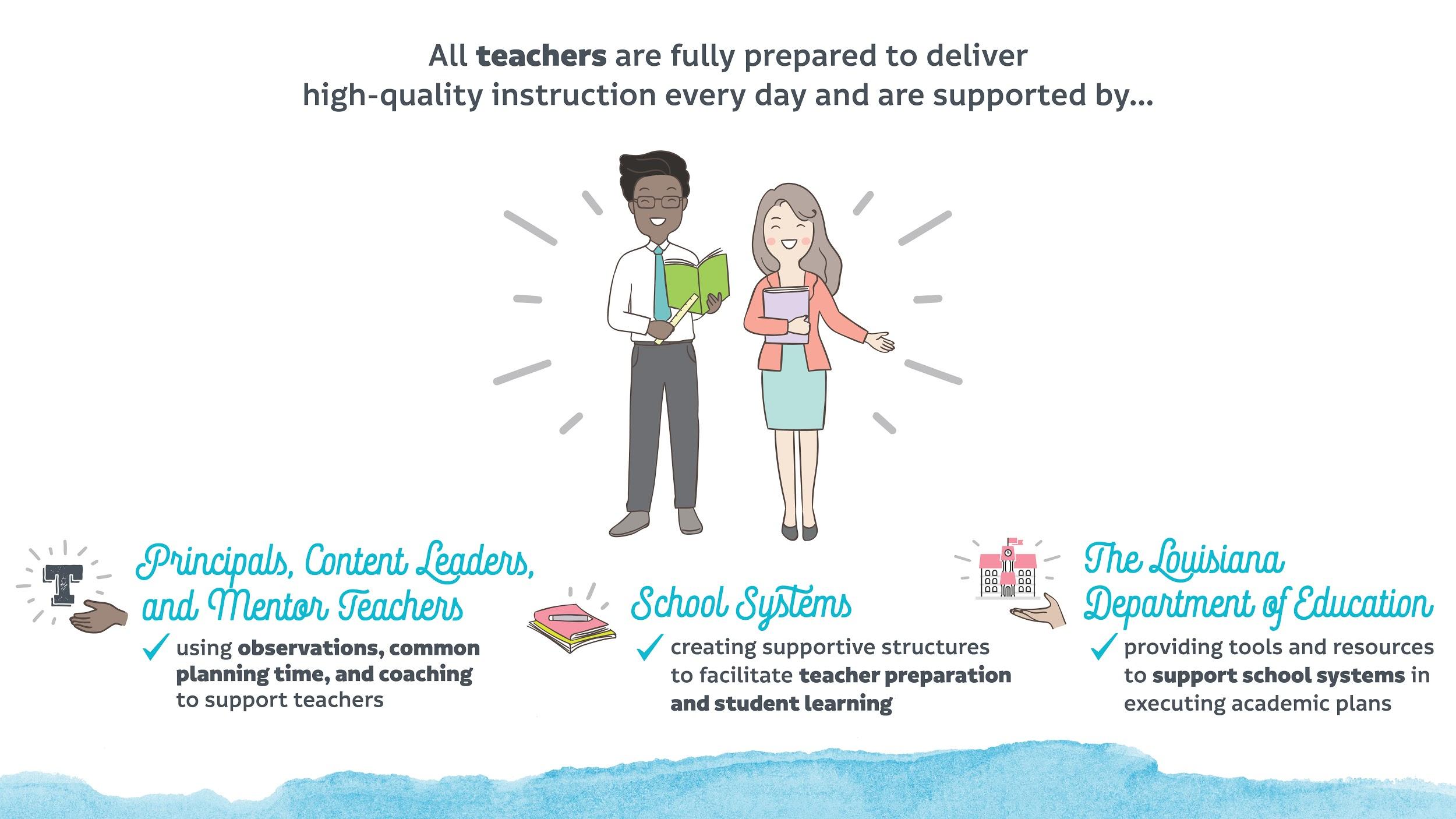 Academic Focus
In order to ensure students do the majority of the work every day,
All teachers—including special education, English language, and reading interventionists—are fully prepared to deliver high-quality lessons.
Principals, leadership teams, content leaders and mentor teachers use classroom observation, common planning time, and one-on-one coaching to support each teacher in delivering high-quality lessons.
School systems support principals and school teams as they provide support to teachers.
The Department supports school systems as they execute their improvement plans.
School Improvement 2019-2020
In preparation for the 2019-2020 school year, school systems focused on:

High quality curriculum and assessments in all grades, PK-12, in English and math
High quality professional development for all teachers on the selected curriculum
Teacher preparation partner to address schools’ greatest workforce needs
Building school-based expertise through Content Leader, Intervention Content Leader, and/or Mentor Teacher participation


As a result of the Super App, school systems received over $44,000,000 in funding to implement these priorities.
2019-2020 Department Support
Accountability Results Briefing
Early Evidence of Improvement in Struggling Schools
Public school scores announced today mark an important milestone in the implementation of the state’s plan to comply with the federal Every Student Succeeds Act (ESSA), which requires states to identify and improve struggling public schools.
Results indicated promising initial outcomes in schools identified as needing improvement.
Of 219 schools identified in the ESSA plan, excluding alternative schools, 79 schools (36 percent) increased by three or more SPS points, 88 schools (40 percent) remained steady, and 52 schools (24 percent) declined by three or more SPS points.
Improving schools in the ESSA plan grew by an average of 4.8 points, compared with 3.9 among other improving schools.
Of 219 schools identified, excluding alternative schools, 43 schools (20 percent) improved a full letter grade, compared with 13 percent among all other public schools.
9
Data exclude alternative schools, which were graded under a different formula in 2018-2019.
Ongoing Need for Improvement
While Louisiana is beginning to see early signs of success, the state’s annual results signal there is more work to be done to ensuring every child, every day, has access to a high-quality education.
The Department has identified a total of 571 schools as requiring comprehensive or urgent intervention, and school systems are required to submit improvement plans for the 2020-2021 school year.
Select school systems with struggling schools will present on their progress to the state Board of Elementary and Secondary Education (BESE) at its December 2019 meeting. 

The 2020-2021 Super App launched on November 4. BESE will approve funding to support these plans in April 2020.
10
Early Childhood Access and Quality
Early childhood centers across the state have shown continued progress in the years since the state Legislature passed the landmark Act 3. However, the results emphasize the need to further expand access to these high-quality programs, particularly for children birth to age 3.
Low-performing sites that implemented improvement plans saw greater gains than did other sites that did not: 
95 percent of sites implementing improvement plans have improved this year, compared to only 33 percent of Approaching Proficient sites that did not participate.
45 percent of sites implementing improvement plans are showing growth of 1 point or higher, compared to fewer than 1 percent of other Approaching Proficient sites.
Despite improvements in early childhood classroom quality, there are still far too few economically disadvantaged birth through three year olds that can access high-quality, publicly-funded care: 
While 86 percent of economically disadvantaged 4 year olds have access to quality early learning, only 1 percent of our infants, 6 percent of our toddlers, and 26 percent of our 3 year olds do.
11
Louisiana School and Center Finder
Both school performance scores and early childhood performance profiles are reported this year through Louisiana’s interactive, online tool: Louisiana School and Center Finder. 

Louisiana School and Center Finder provides families with:
school performance scores and early childhood performance ratings to show how well schools and centers are preparing students for the next grade-level;
basic information about schools and centers such as their address, website, hours of operation, and principal or director’s name; and
listings of course offerings, clubs, enrichment, and extracurricular activities.
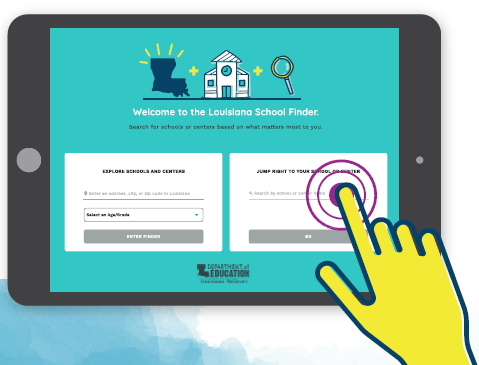 www.louisianaschools.com
12
[Speaker Notes: Last year, we had more than 78,000 site visits in the first two weeks following the release. On average, the site has about 1,000 visitors per day and 5,000 per week.]
The 2020-2021 Super App
Academic Focus
In order to ensure students do the majority of the work every day,
All teachers—including special education, English language, and reading interventionists—are fully prepared to deliver high-quality lessons.
Principals, leadership teams, content leaders and mentor teachers use classroom observation, common planning time, and one-on-one coaching to support each teacher in delivering high-quality lessons.
School systems support principals and school teams as they provide support to teachers.
The Department supports school systems as they execute their improvement plans.
2020-2021 CIR and UIR-Academics Strategy
Next school year, 2020-2021, CIR and UIR-Academics schools have continue to have these requirements:

High quality curriculum and assessments in all grades, PK-12, in English and math
High quality professional development for all teachers on the selected curriculum
Teacher preparation partner to address schools’ greatest workforce needs
Building school-based expertise through Content Leader, Intervention Content Leader, and/or Mentor Teacher participation
2020-2021 CIR/UIR Requirements
The following requirements have been added for CIR and UIR schools:

Professional Development Plan: CIR schools plan for content module redelivery and unit unpacking.

Post-secondary planning partner: CIR high schools have a partner to support Individual Graduation Plans (IGPs).

Identified UIR-D school system leader: School systems choose a leader responsible for coordinating the UIR-Discipline planning process.
Additional Opportunities for Funding
Science: School systems can apply for funds to support the purchase of science curricula, the training of teachers on this curricula, and the participation of teachers in Science Content Leaders.

Special Education: School systems can apply for funding for professional development on specialized supports for schools with a UIR label for the student group with students with disabilities.

Early Childhood: School systems submit their vision and plan to increase access and quality for birth through four-year-old children and may receive funding to support these plans.
Super App Overview
Louisiana School System Planning Process
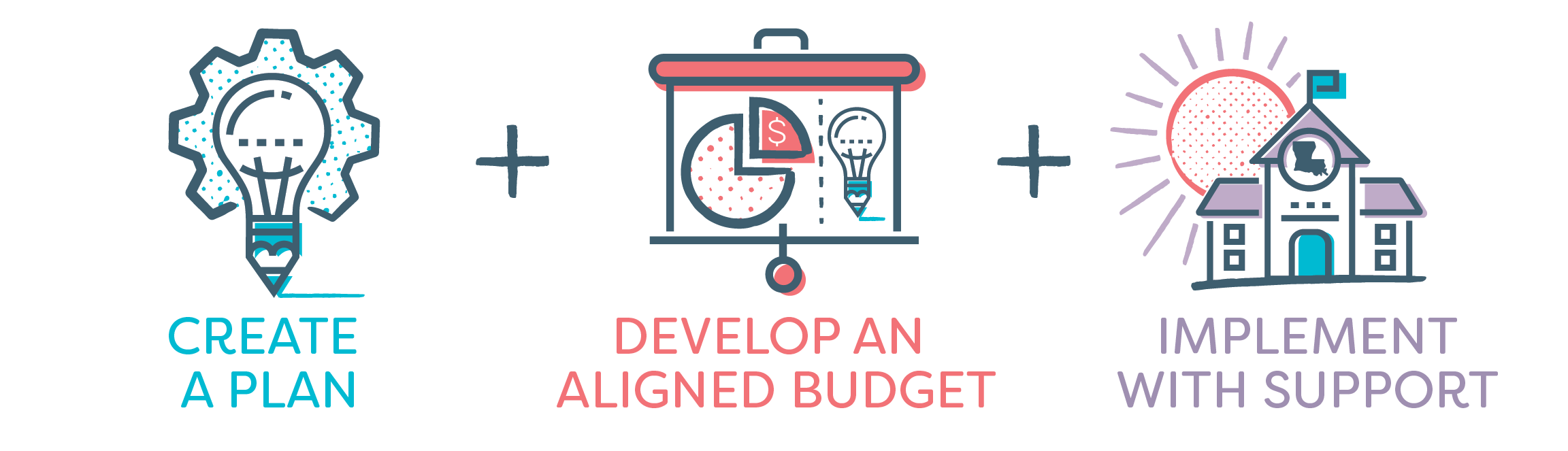 School systems review data and identify priorities for the coming year.
School systems budget formula funds and  request competitive funds in alignment with priorities.
School systems implement approved plans with support from Network teams and vendor partners.
Submission and Approval Timeline
Plan with Support
Resources and Tools
School System Planning Guide
Super App Workbook
Resource and guidance links for framework components (Appendix A of the School System Planning Guide)

Networks
Support in school systems
Super App Milestones
School System Support
Super App Launch events
School Improvement Library
LDOE Weekly Newsletters
School System Planning and Superintendent Calls
Office Hours (details via LDOE Weekly Newsletter)
Email
All questions related to school system planning and Super App should be sent to LDOE.GrantsHelpDesk@la.gov and include “Super App” in the subject line.
Super App Launch Overview